Волонтёры-медики
2019-2020
Акция «Оберегая сердца»
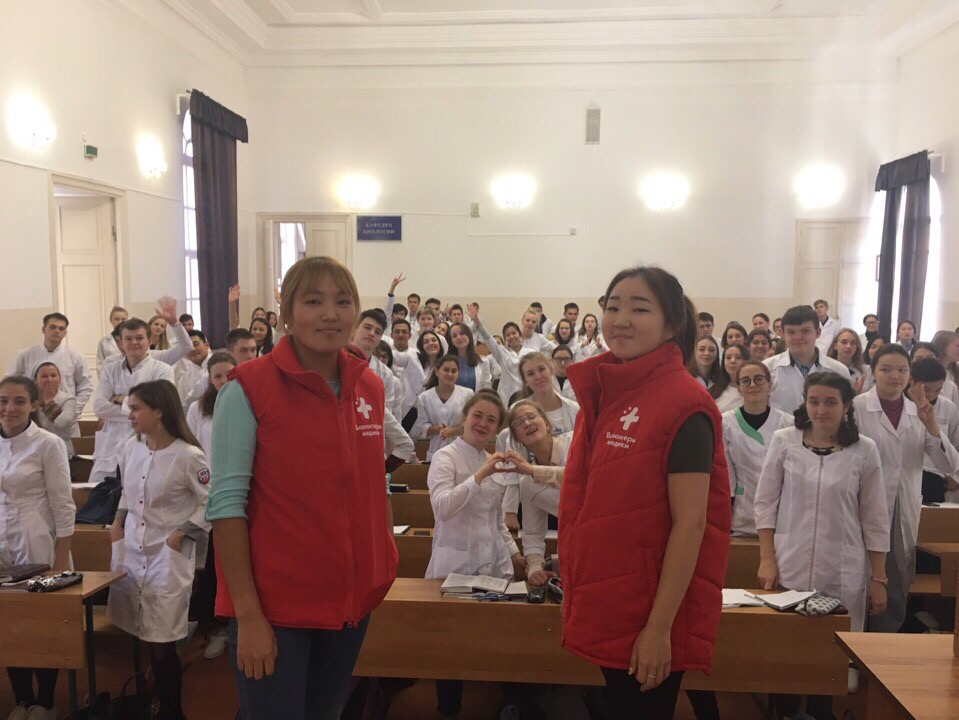 ПОГОВОРИМ О ВАЖНОМв рамках акции #ОберегаяСердца ❤с преподавателем кафедры Факультетской терапии Филевым Андреем Петровичем.
Акция СТОП ВИЧ/СПИД
Брейн-ринг "Оберегая сердца"
Акция, посвящённая Всемирному дню борьбы с инсультом
ВСЕМИРНЫЙ ДЕНЬ БОРЬБЫ С ИНСУЛЬТОМ4 энерготочки в трёх вузах города: 2 в ЗабИЖТ, ЗабГУ и ЧГМА
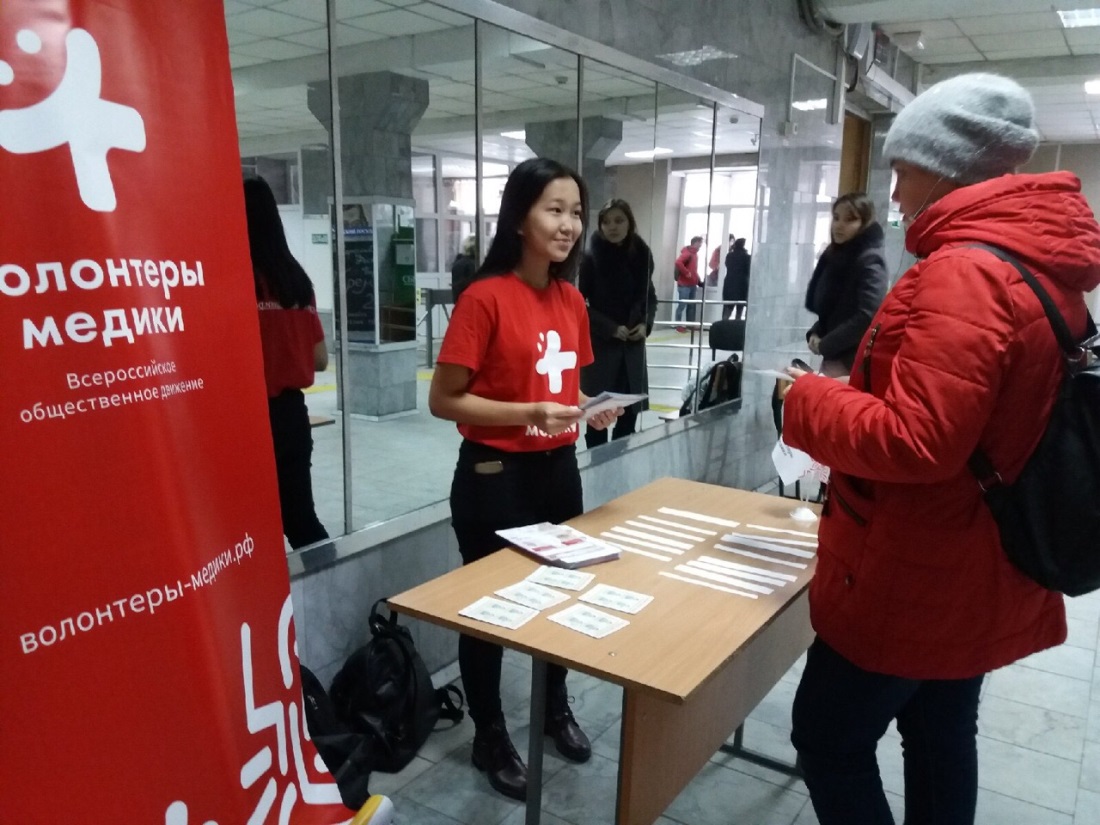 ДЕТИ НА ЗАЩИТЕ ВЗРОСЛЫХ(уроки первой помощи)
Профориентация школьников
ПОПУЛЯРИЗАЦИЯ КАДРОВОГО ДОНОРСТВА
Акция «Тёплые ладошки»
«Оказание первой помощи и сопровождение мероприятий»
БРЕЙН-РИНГ, посвящённый Всемирному дню борьбы со СПИДом
МЕЖДУНАРОДНЫЙ ДЕНЬ ОТКАЗА ОТ КУРЕНИЯ
«Школа Волонтёров Медиков 1.0»
Всемирный день борьбы со СПИДом
Международный форум добровольцев в Сочи
СЛЁТ ВОЛОНТЁРОВ
В госпитале для ветеранов войн в честь 76-летия со дня полного снятия блокады Ленинграда наши волонтёры посетили ветеранов, чтобы сказать им слова благодарности
УЧИТЕЛЯ ТОЖЕ УЧАТСЯ
Забег «Самопривосхождение»
Акция #ВамЛюбимые
Всемирный день сна
Акция «СООБЩИ, ГДЕ ТОРГУЮТ СМЕРТЬЮ»
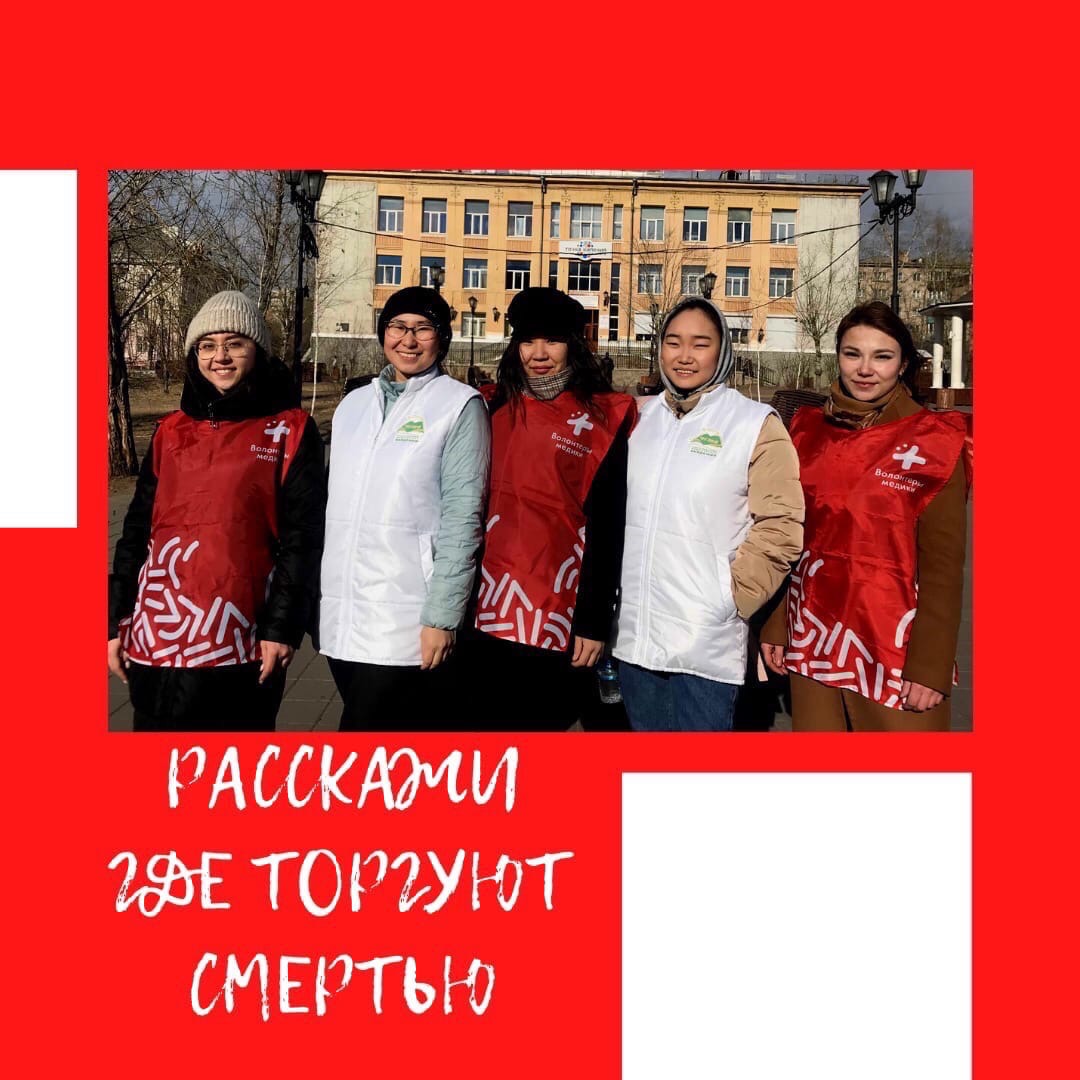 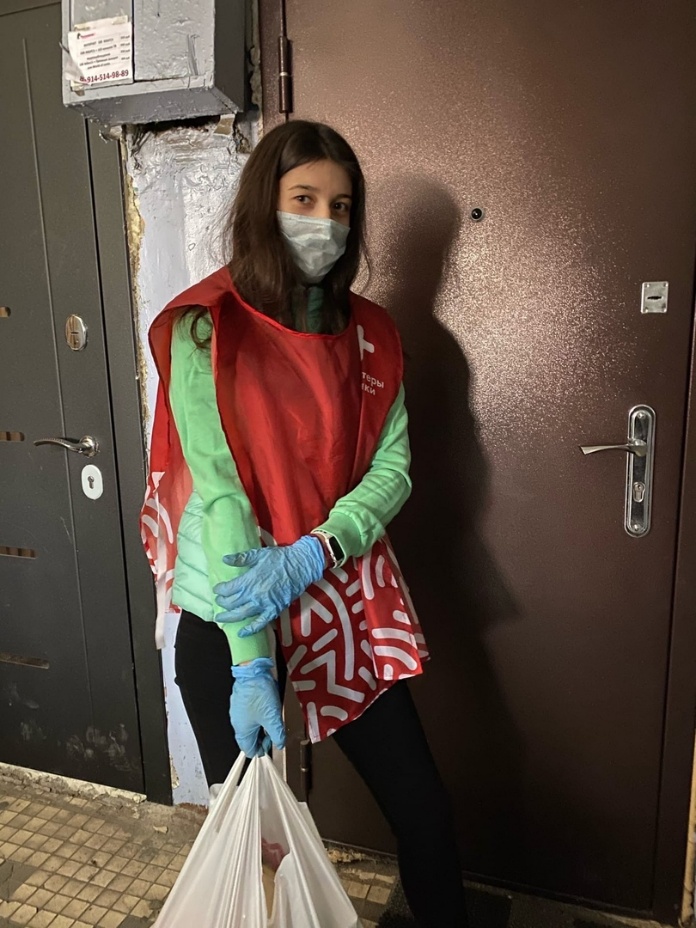 Акция «МыВместе»
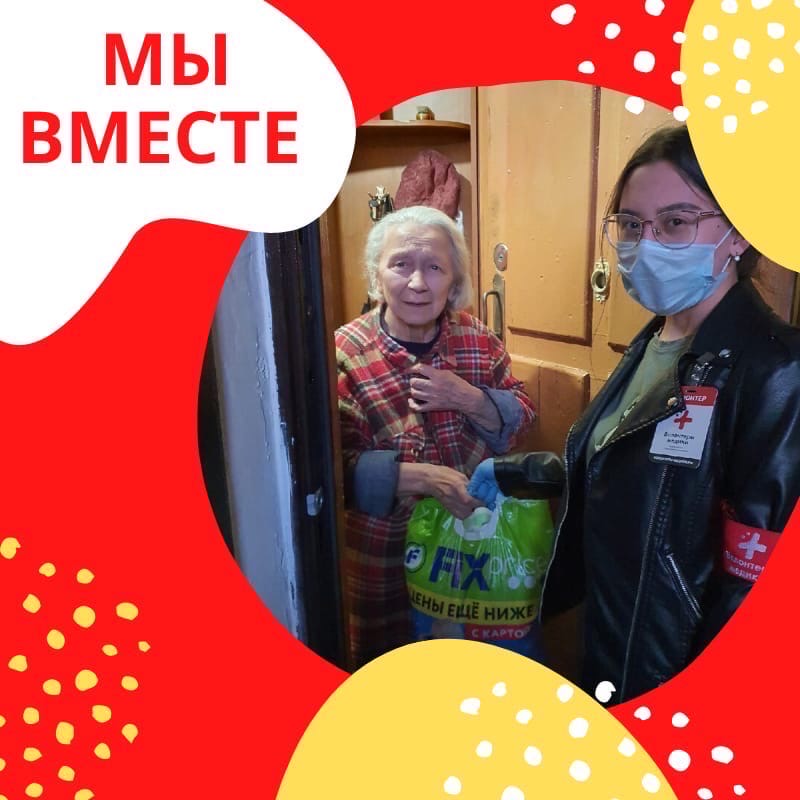 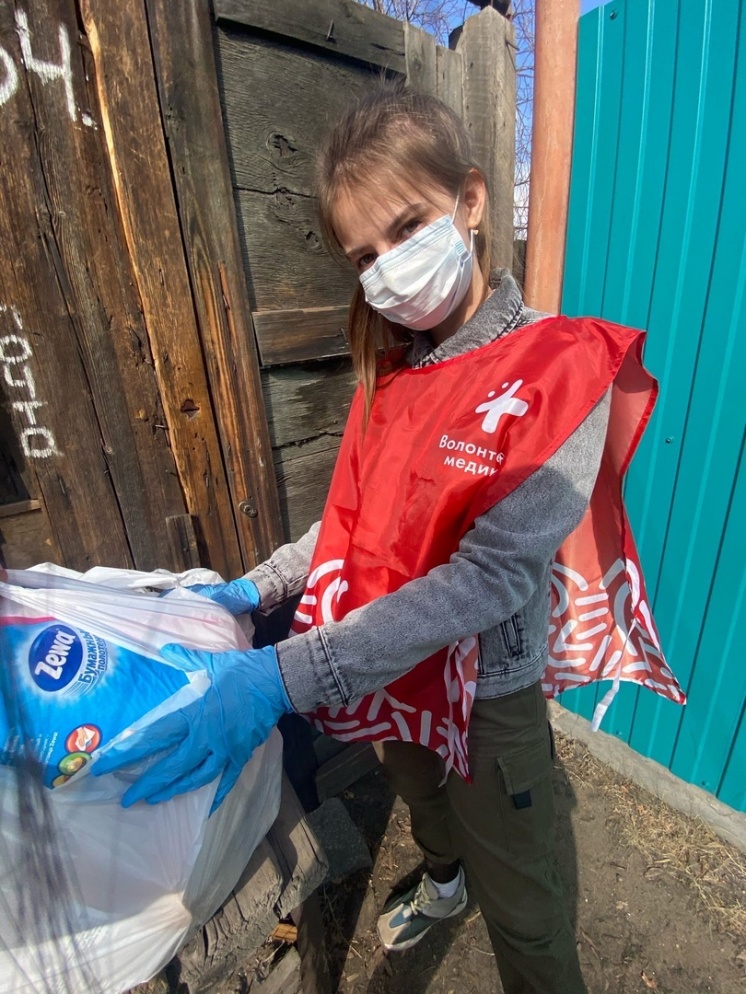